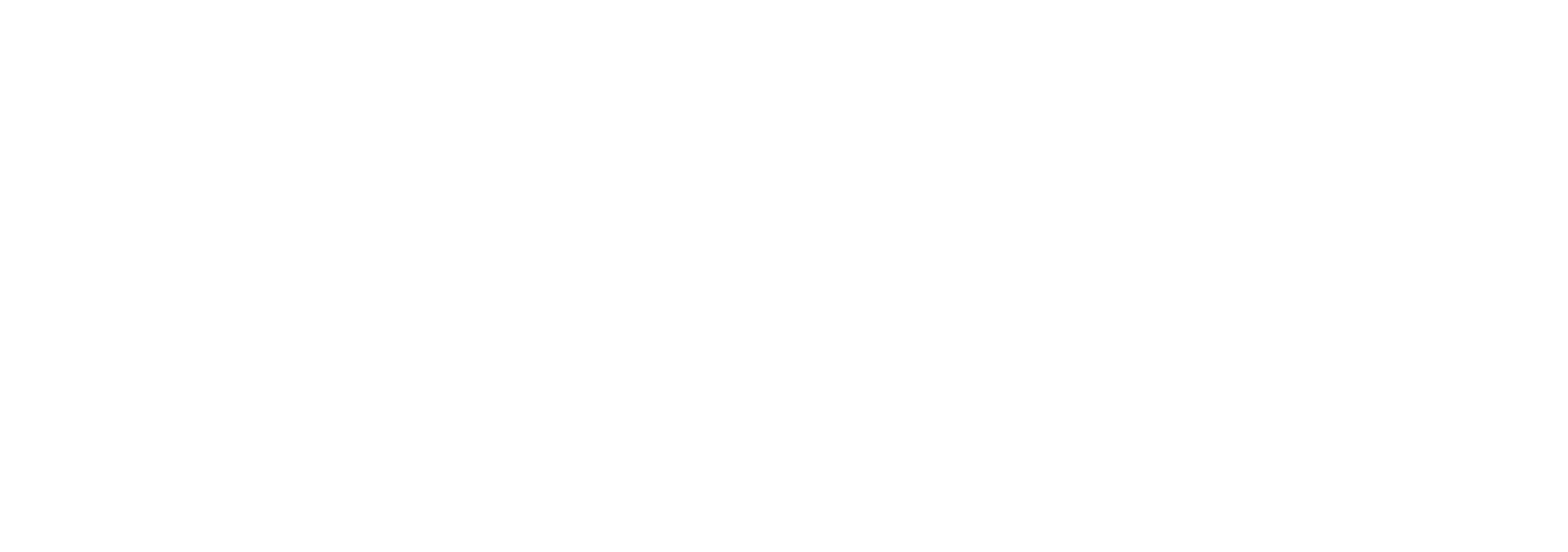 Keeping Your School Safe
Tips for Preventing Sexual Abuse
Topics
Who is Praesidium?
Scope of the Problem and Types of Abuse 
Adult-to-Youth Abuse and Boundary Violations
Preventing False Allegations
Youth-to-Youth Abuse and Sexualized Behaviors
Managing Higher-Risk Situations
How to Respond
3
About Praesidium
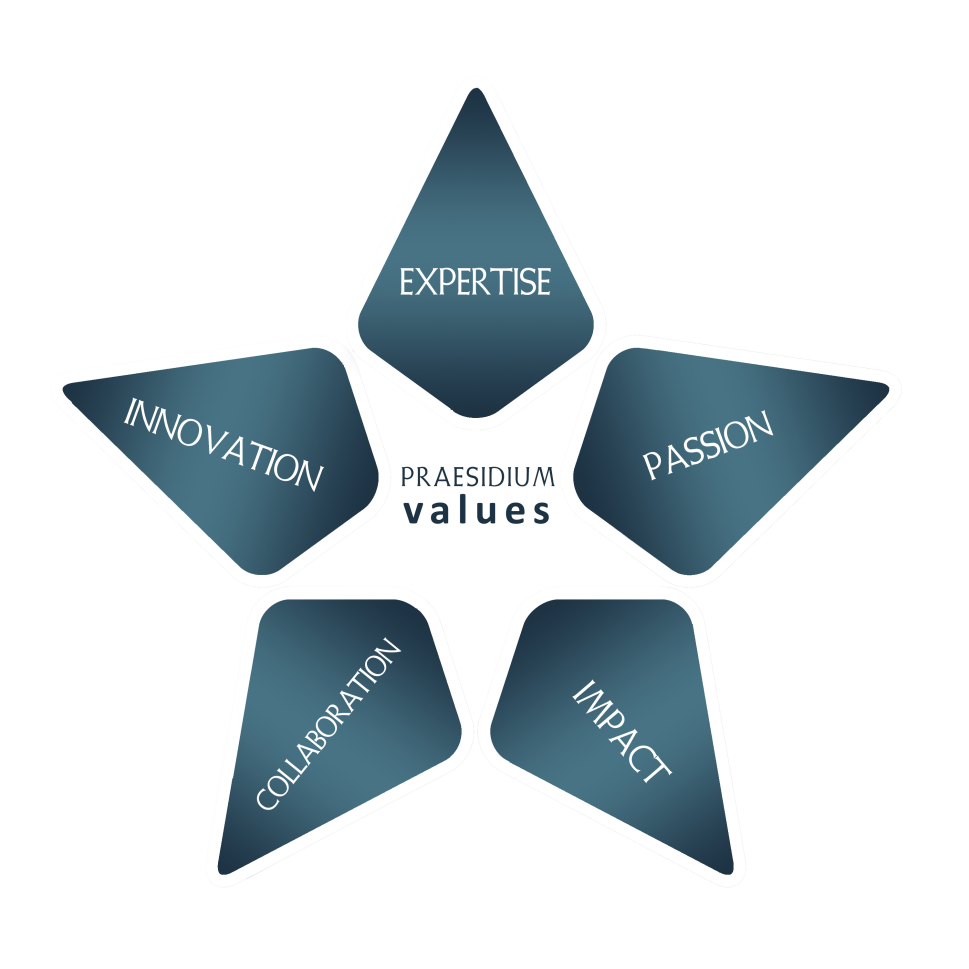 “To help you protect those in your care from abuse and to help preserve trust in your organization.”
Two decades of experience
More than 4,000 clients across diverse industries
Completed thousands of root cause analyses
Developed proprietary abuse risk management model
Offer complete range of risk management solutions
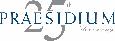 We believe abuse is
PREVENTABLE
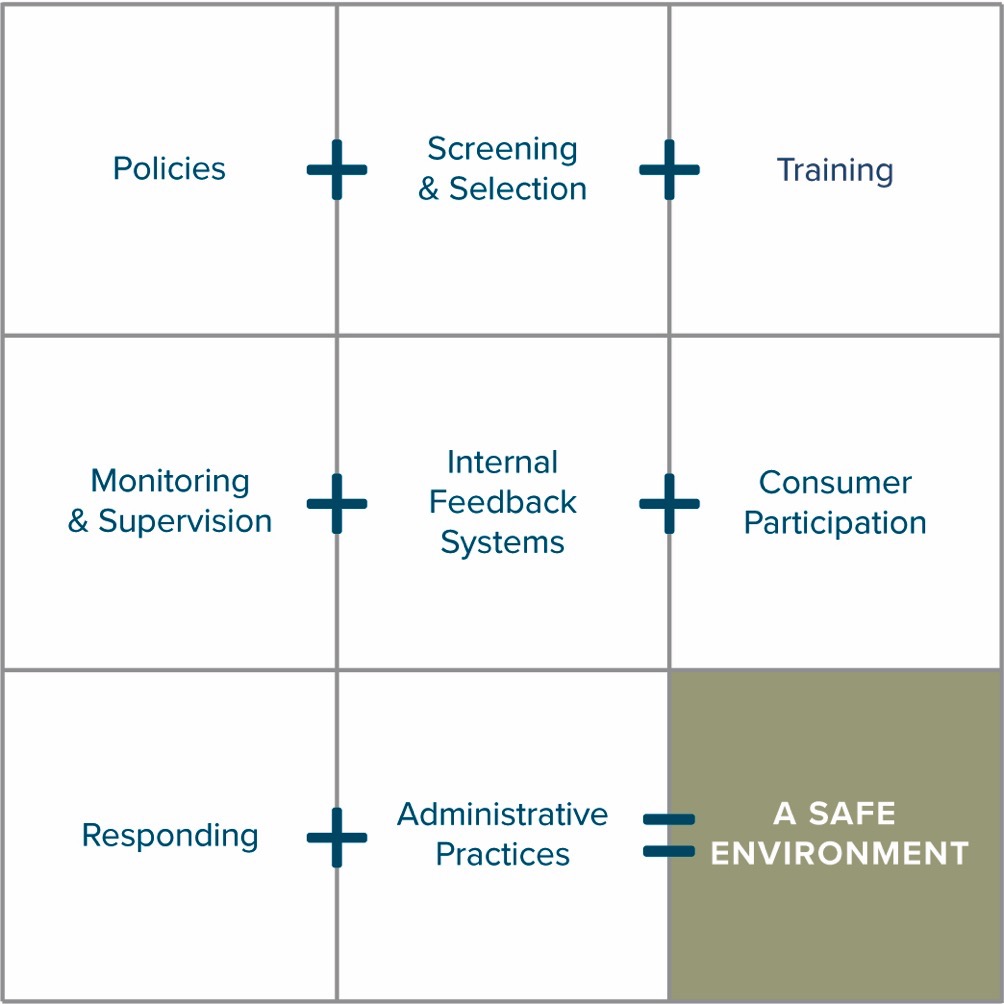 Praesidium
Safety
Equation®
Types of Sexual Abuse
Adult-to-Youth
Abuse
False Allegations
Youth-to-Youth
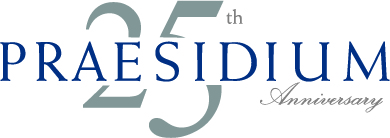 [Speaker Notes: When I say the word ‘abuse’ – what might that include?]
Adult-to-Youth Abuse 
and Boundary Violations
[Speaker Notes: But we want to begin with Adult to youth abuse. This section is where we are going to look at who offenders are and how they operate. We don’t present this information to you so that you can diagnose who is an offender and what type, but rather to demonstrate how abuse can take place.]
Scope of the Problem
10%
50%
80%
One in four girls
One in seven boys
25%
Ten percent of school children
Forty to fifty percent of child molestations committed by juveniles
14%
Eighty percent of abuse does not get reported
Who is Most Likely to Abuse a Child?
Of all Sexual Abuse Cases that are perpetrated:
29% are by family members.
60% are by someone else the child knows.
11% are by strangers.
Are you surprised by these numbers? What did you expect?
How Adult-to-Youth Abuse and False Allegations Occur
Access
Privacy
Control
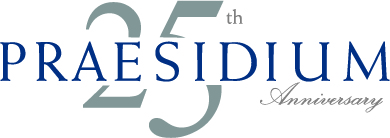 [Speaker Notes: And lastly offenders need control. In order to gain that control, offenders must be patient and groom their victims.]
Red Flag Behaviors
Prefers time and friendships with     youth more than adults
Gives special gifts to youth, especially without permission
Engages in too much physical contact with youth
Bends the rules for certain youth
Ignores policies about interacting with youth
Has “favorite” or preferred youth
Uses inappropriate language or jokes
Behaves as a peer with youth rather than a supervising adult
Uses social networking sites and text messages to contact youth privately or away from programming
Finds reasons to spend time alone with youth
12
[Speaker Notes: So to continue that conversation, these are some of the behaviors that we frequently see in adult offenders. Just keep in mind that we are looking for clusters of these behaviors. Just because someone does 1 of these, does not mean they are an offender. We are looking for someone who is doing many of these behaviors. and doesn’t stop regardless of being called out on that behavior.]
Praesidium Data Trends: Where Adult-to-Youth Sexual Misconduct Occurs
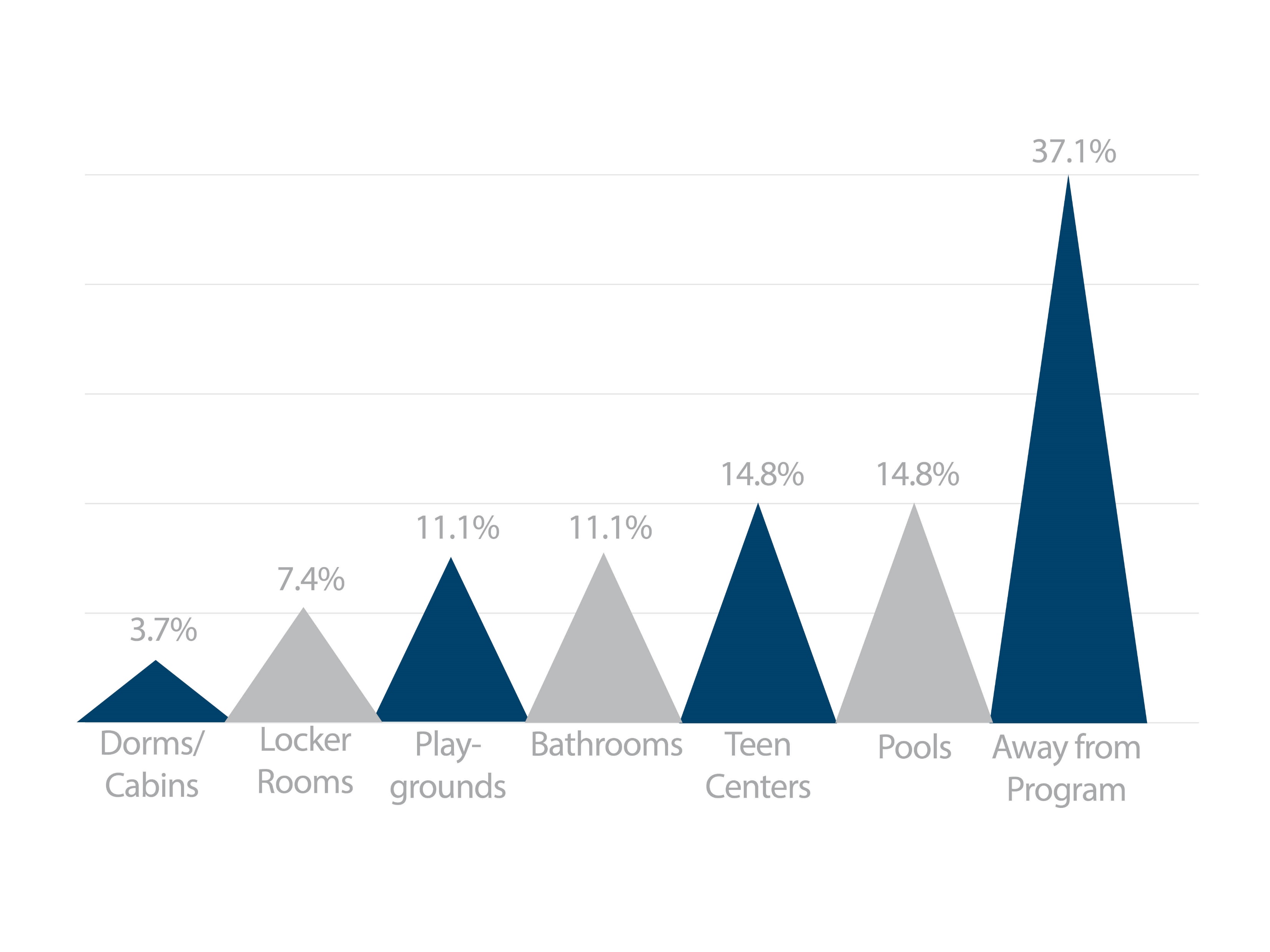 Download the Praesidium Report
Establishing Better Boundaries with Youth
Texting
 Social Media
 Emailing
 Babysitting
 Tutoring
 After Hours Coaching or Lessons
 Close Knit Community
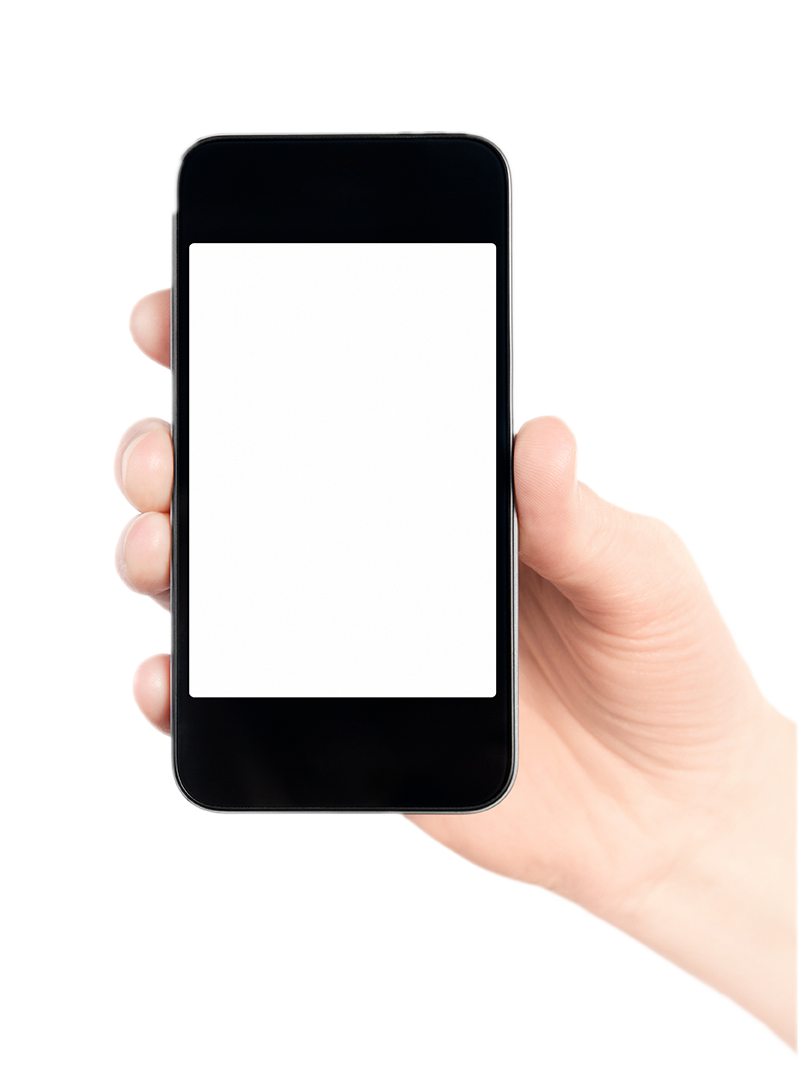 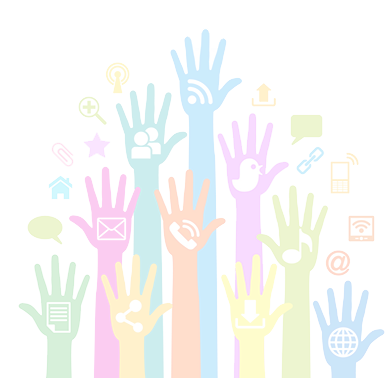 14
Preventing False Allegations
[Speaker Notes: Switch gears and talk about false allegations. As we are talking about this, consider those warning signs and red-flag behaviors in connection with adult offenders. Avoiding these behaviors, or even the appearance of these behaviors, will be an important step in avoiding a false allegation.]
Decreasing Adult-to-Youth Abuse and False Allegation Risks
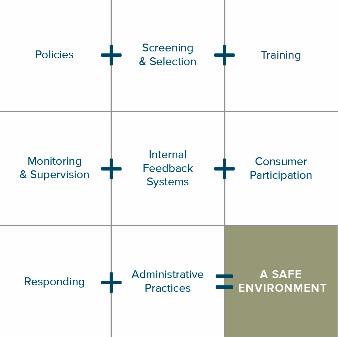 Following policies governing   interactions with students
 Reducing one-on-one interactions
 Increased supervision
 Training and increased awareness
Protecting Yourself from False Allegations
Use the rule of “three or more” and “line of sight”
 Don’t show favoritism
 Follow policies about appropriate and inappropriate interactions
 Avoid, address, and respond to crushes
 No secrets with students 
 Avoid gift-giving
 Avoid non-group social media and electronic communications
Ask yourself: How would this appear to an outsider?
[Speaker Notes: Many individuals are rightfully worried about false allegations. They can ruin your career, your reputation, and cause you to never want to work with youth again. I want to point out though that only 3-8% of allegations of abuse made by youth are unfounded. With that being said, all allegations should be taken seriously and properly investigated. On this slide, you will see simple practical and effective ways to protect yourself from false allegations. 

I want to give you a few seconds to review this list, if you haven’t already, and think about what Chris could’ve done in this scenario I’m about to read to you.]
Youth-to-Youth Abuse and Sexualized Behaviors
Student-to-Student Abuse
“Hidden horror of school sex assaults revealed,” Associated Press (May 2017)
How Youth-to-Youth Sexualized Behaviors and Abuse Occur
Opportunity
 Location
 Activity
 Lack of Monitoring
 Poor Planning
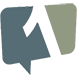 Sexual Curiosity


Sexual Abuse
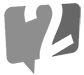 20
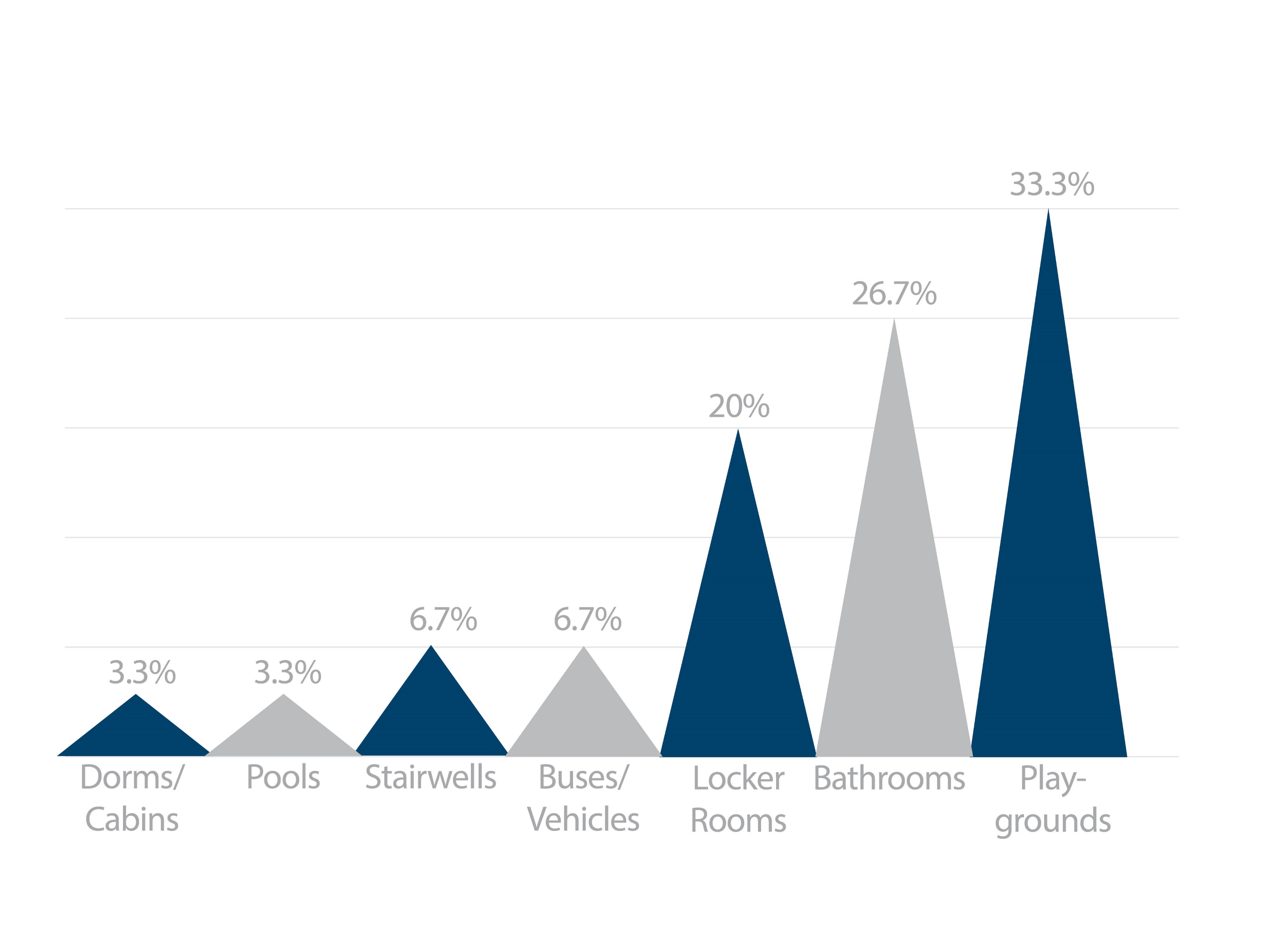 Praesidium Data Trends: Where Youth-to-Youth Sexualized Behaviors and Abuse Occur
Download the Praesidium Report
Decreasing Youth-to-Youth Abuse Risks
Structured activities at all times
Maintain approved ratios
Line-of-sight supervision
Follow guidelines for affection
Maintain “zero tolerance”
Document and report policy violations
Respond to incidents of youth-to-youth sexual activity
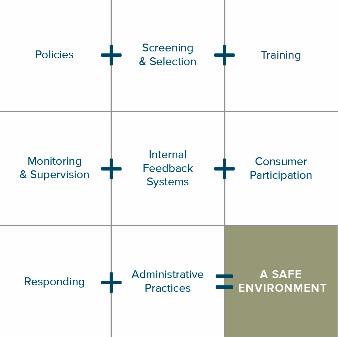 Managing Higher-Risk Situations
Higher-Risk Situations
Architectural Risks
Activity Risks
Undressing and nudity
 Transportation
 Periods of transition
 Bathrooms and locker rooms
 Mixed age groups
 Youth supervising youth
 Youth Truth or Dare and games  involving power dynamics
Isolated areas, rooms
Rooms without windows or access to informal monitoring
Bathrooms and locker rooms
Outdoor/wilderness areas
Bathroom and Locker Room Tips
Make isolated areas strictly off-limits, except when monitored by adults.
Follow the Rule of Three.
When possible, take group bathroom breaks.  Have an adult stand outside the doorway, within earshot.
When possible, limit the number of students in a bathroom to the number of stalls.
Prohibit horseplay.
Travel and Overnight Tips
Clarify the supervision roles
Design a supervision plan with particular attention paid to:
Free Time
Transitions
Common Areas
Bathrooms
Overnights
Delineate off-limits areas
Communicate all rules and expectations with program participants early on
Evaluate who has access to facility and program participants
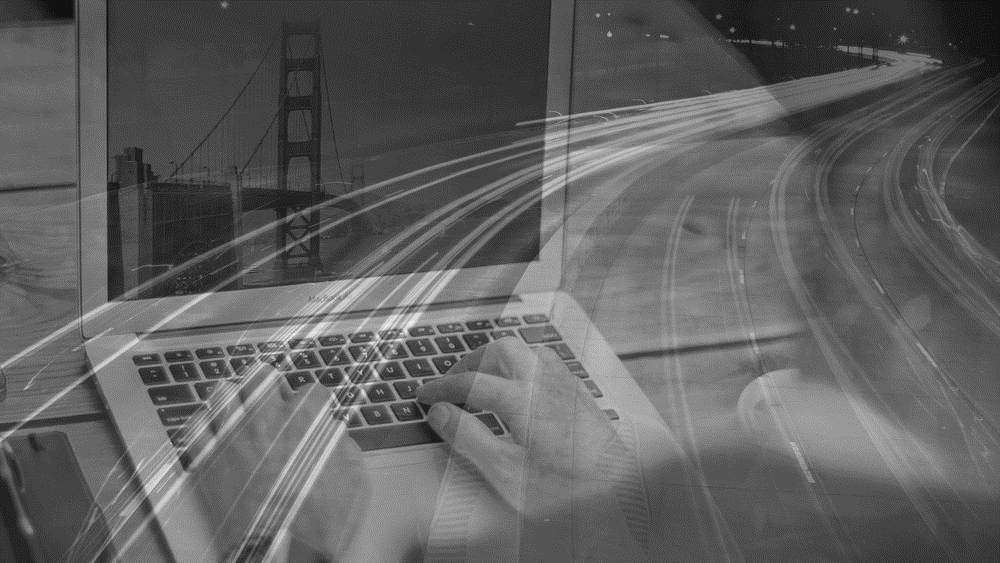 How to Respond
Reporting and Responding
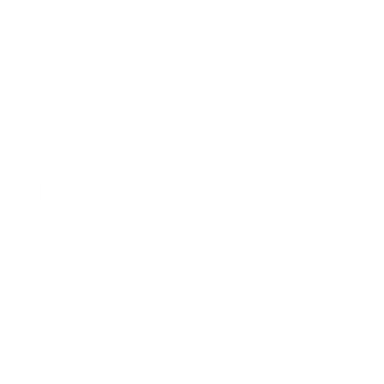 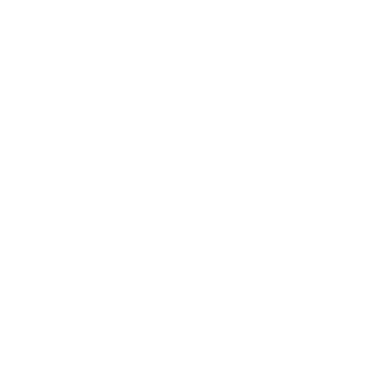 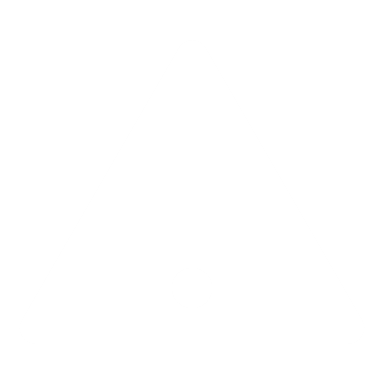 Why Reporting is Crucial
Protects students and other victims

 Protects employees, students, and volunteers

 Protects the school and your program
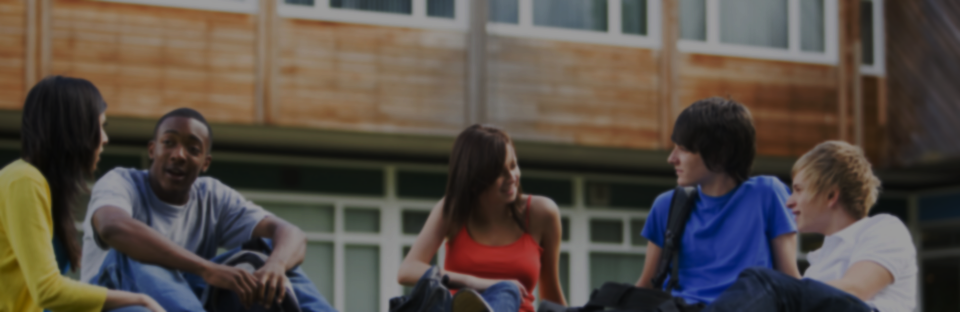 Responding to Inappropriate 
Behaviors or Policy Violations
Interrupt and spotlight the behavior

 Report warning signs immediately to your supervisor or administrator

 If the behavior does not stop, keep reporting your suspicions up the chain of command
Don’t wait until you witness an act of abuse – report suspicious behavior and policy violations
[Speaker Notes: I know it can be uncomfortable to report a policy violation or inappropriate behavior, especially if it’s a colleague. But we certainly do not want to sit back and wait to see if the situation gets any worse. We could be endangering the youth in this way. 9 times out of 10, you will not see an offender in the act of abuse. You also don’t know what others around you have seen. 

Scale of 1-10, 10 being the most alarming]
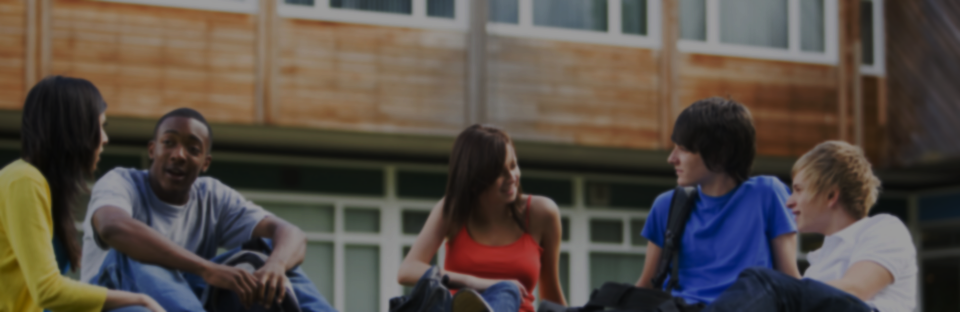 Responding to Suspicions 
or Incidents of Abuse
Interrupt the behaviors if witnessed.

 Follow mandated reporting requirements.

 Report immediately to your supervisor or designated administrator.

 Follow documentation requirements.
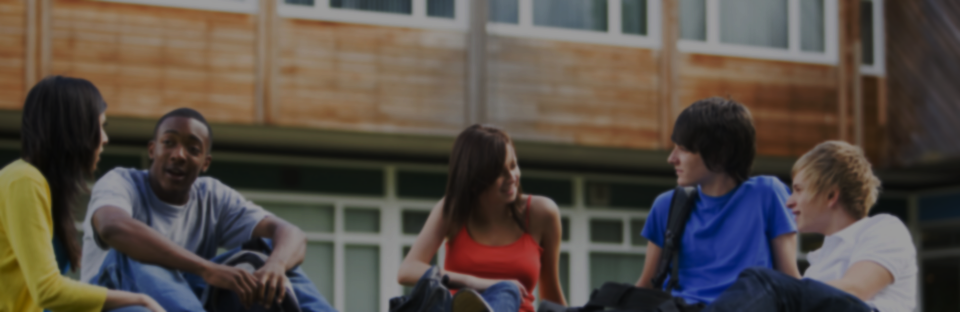 Responding to Youth-to-Youth 
Sexual Behaviors
Respond immediately to inappropriate behaviors and notify your supervisor or administrator

 You should not determine if the sexual behavior is abuse or “normal curiosity”

 Document the behaviors

 Keep reporting if the student continues to exhibit inappropriate behaviors
How to Respond if a Youth Discloses Abuse or Neglect
Remember: It is never your responsibility to probe or investigate. Always report the allegation up to your supervisor.
Praesidium Resources
Armatus® Learn to Protect Training System
Web-based and Free!
Know Your Score! Online Self Assessment
Assess your church against best practice standards and receive customized resources. Free!

Background Checking Services
Discounted, and in many cases subsidized up to 50%.
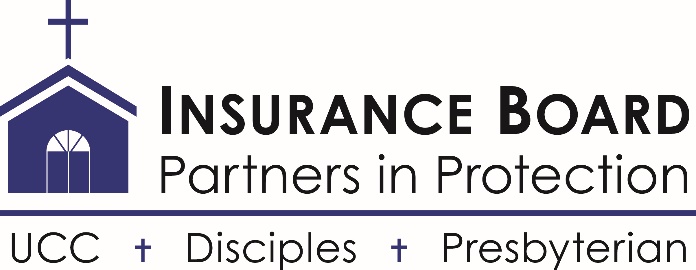 SafeConduct™ Workbench
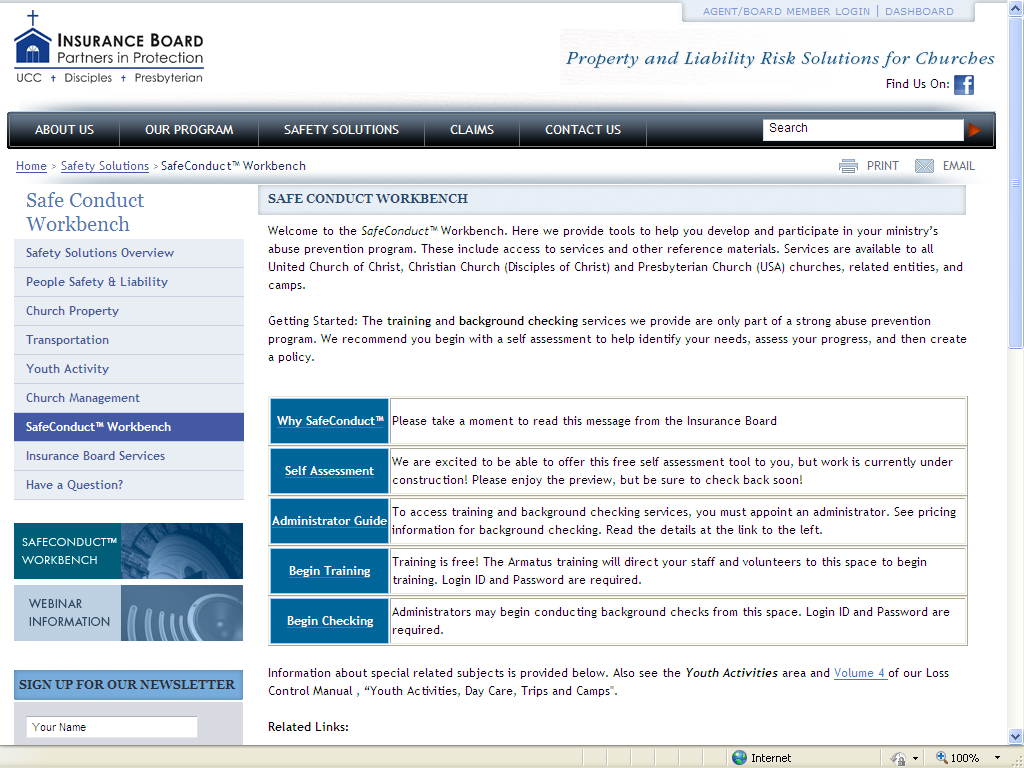 www.InsuranceBoard.org
35
KEEP IN TOUCH
Christy Schiller, MA
VP, Account Services
CSchiller@PraesidiumInc.com

Praesidium817.801.7773www.PraesidiumInc.com